Relajación: Cómo Afecta al Cerebro y al Cuerpo
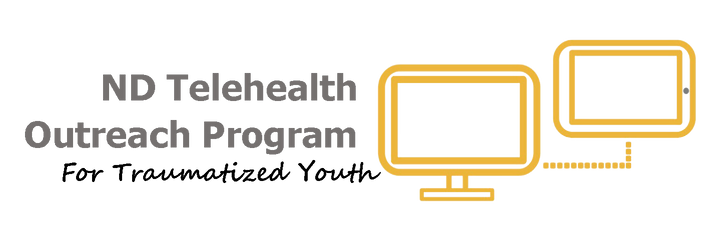 La Ciencia de la Respiración
¿Qué controla nuestra respiración?
Nuestro cerebro controla la respiración. Hay un lugar en la base de nuestro cerebro que ayuda a regular la respiración, el ritmo cardíaco y otras respuestas "automáticas".

Esta estructura se llama tronco encefálico. El tronco encefálico envía señales a la columna vertebral y a los músculos que intervienen en la respiración.

Estas señales indican a los músculos implicados en la respiración que se tensen (contraigan) y se aflojen (relajen). Por eso la respiración es automática (ni siquiera te das cuenta de que está ocurriendo).
La Ciencia de la Respiración
La respiración permite que el oxígeno fluya hacia nuestro aliento a través del torrente sanguíneo. Esto ayuda a nuestra capacidad de pensar con claridad y razonar sobre las situaciones que están ocurriendo.
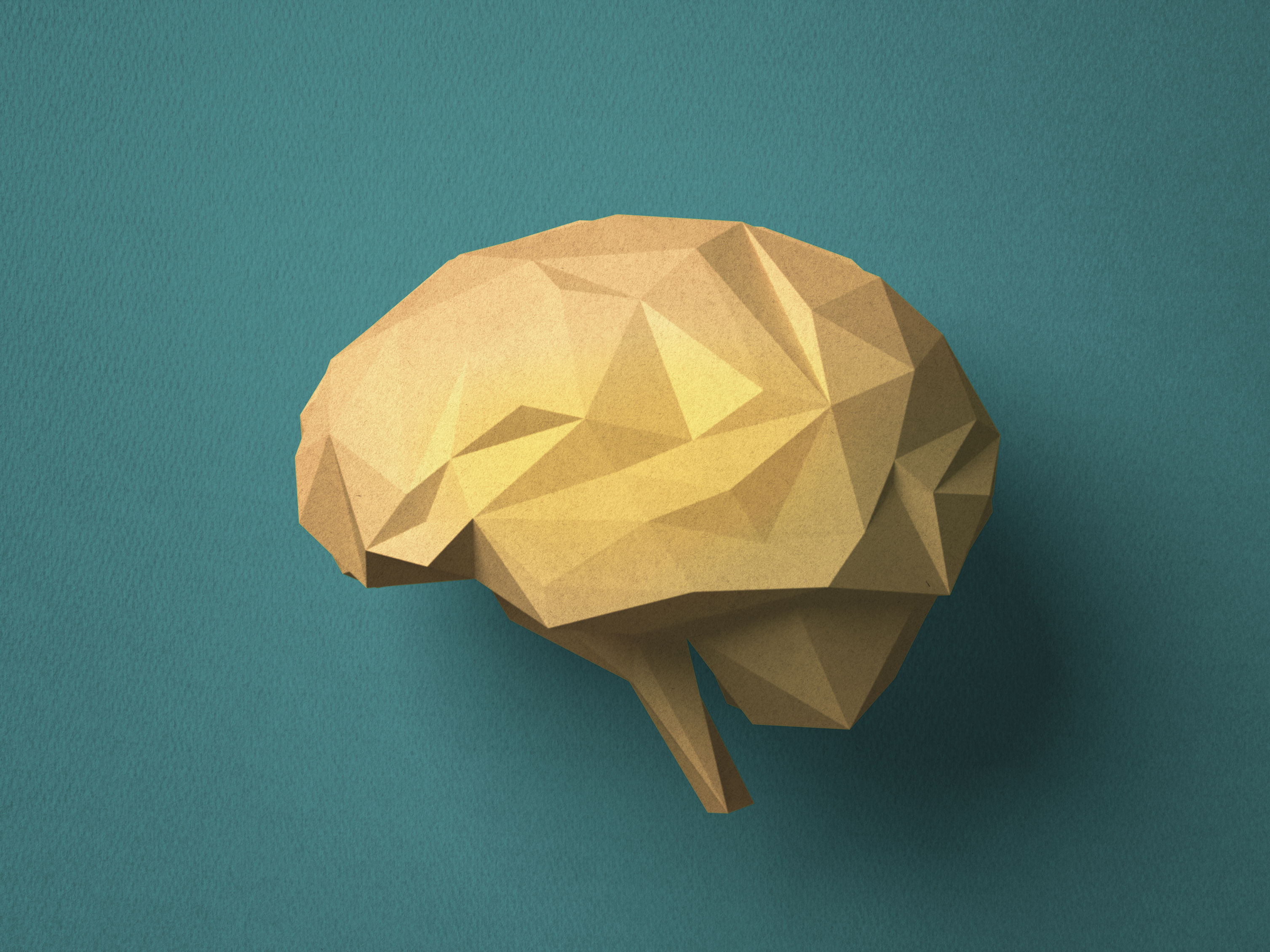 ¿Por qué respirar profundamente?
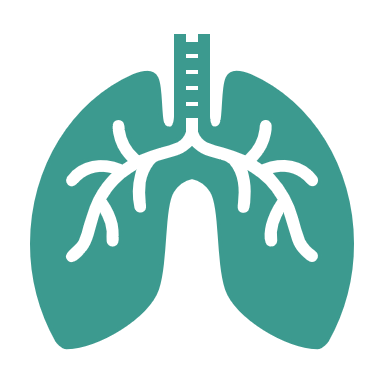 La respiración profunda, a veces llamada "respiración diafragmática", es una técnica que puede utilizarse para ralentizar la respiración cuando se está estresado/a, ansioso/a, asustado/a o incluso enojado/a.
¿Cómo respiramos cuando estamos disgustados?
Nuestra respiración cambia cuando nos sentimos ansiosos, asustados o enojados. Tendemos a hacer respiraciones cortas, rápidas y superficiales o, en algunos casos, podemos "hiperventilar", es decir, respirar en exceso.
Cuando respiras en exceso, puedes sentirte peor. La ansiedad puede aumentar porque el corazón se acelera, nos mareamos o incluso nos duele la cabeza.
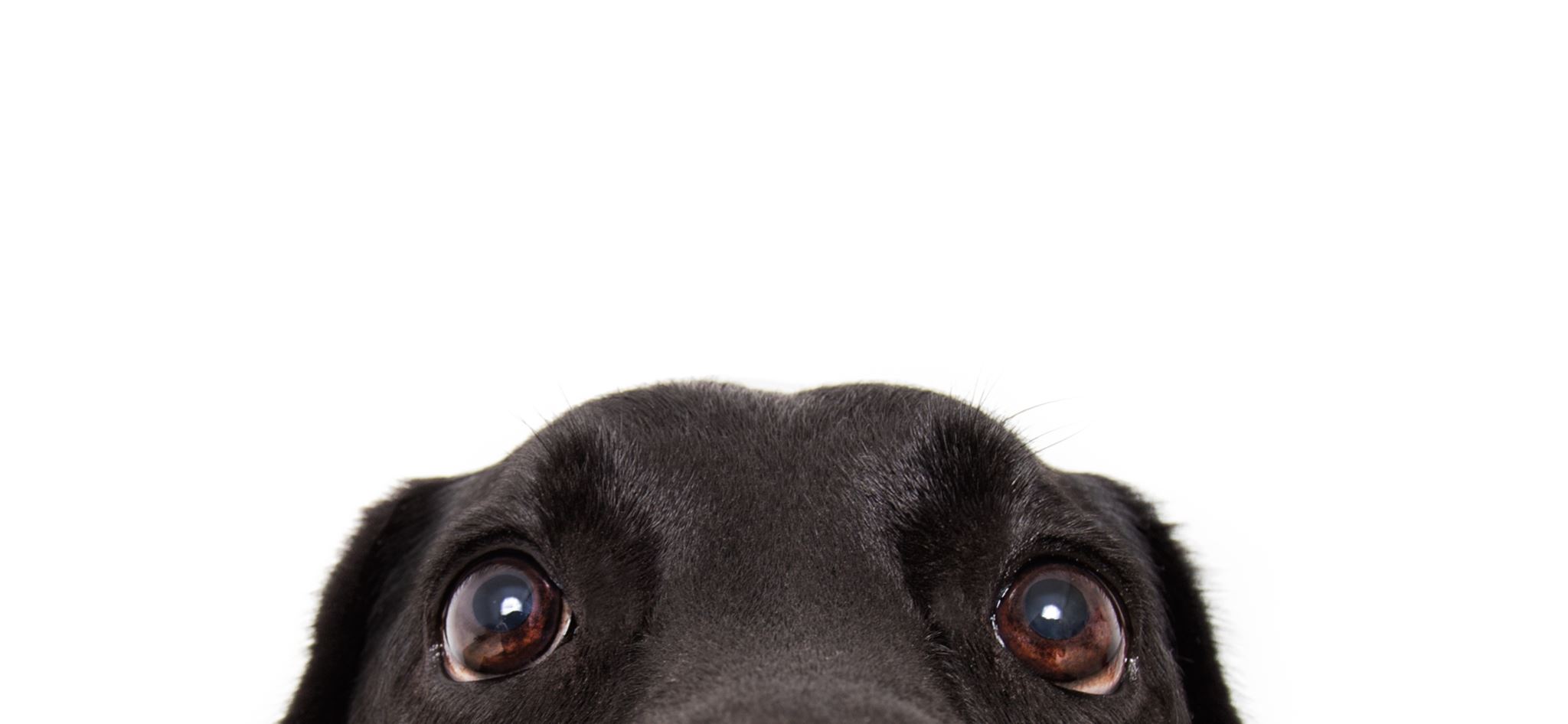 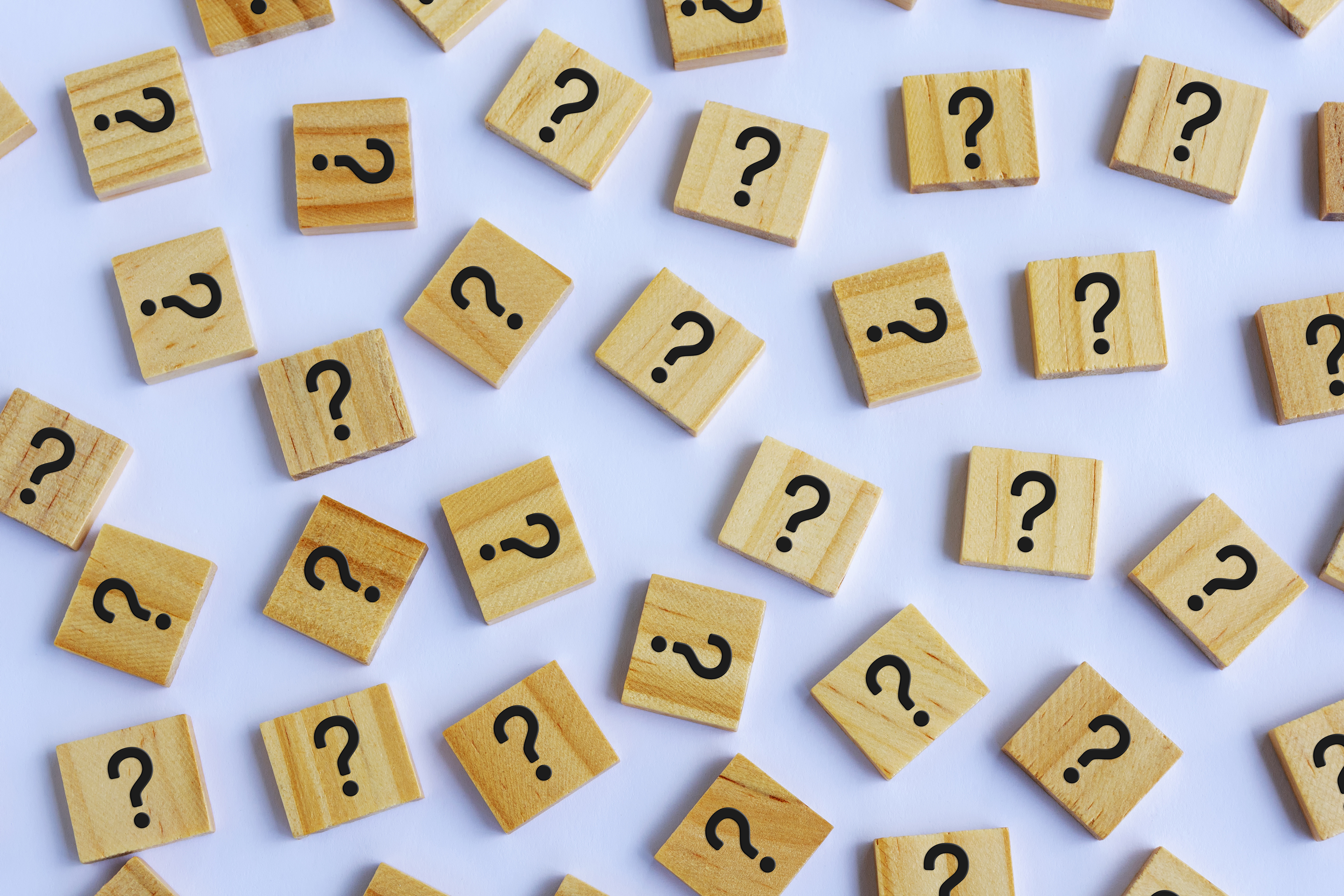 ¿Qué es la Respiración Profunda?
La respiración profunda es una forma más lenta y controlada de respirar. No pretende evitar que te sientas ansioso/a, sino enseñarte a controlar la ansiedad.
Práctica de Respiración Profunda
Vamos a intentarlo ahora
Cómo Reacciona Nuestro Cuerpo al Estrés
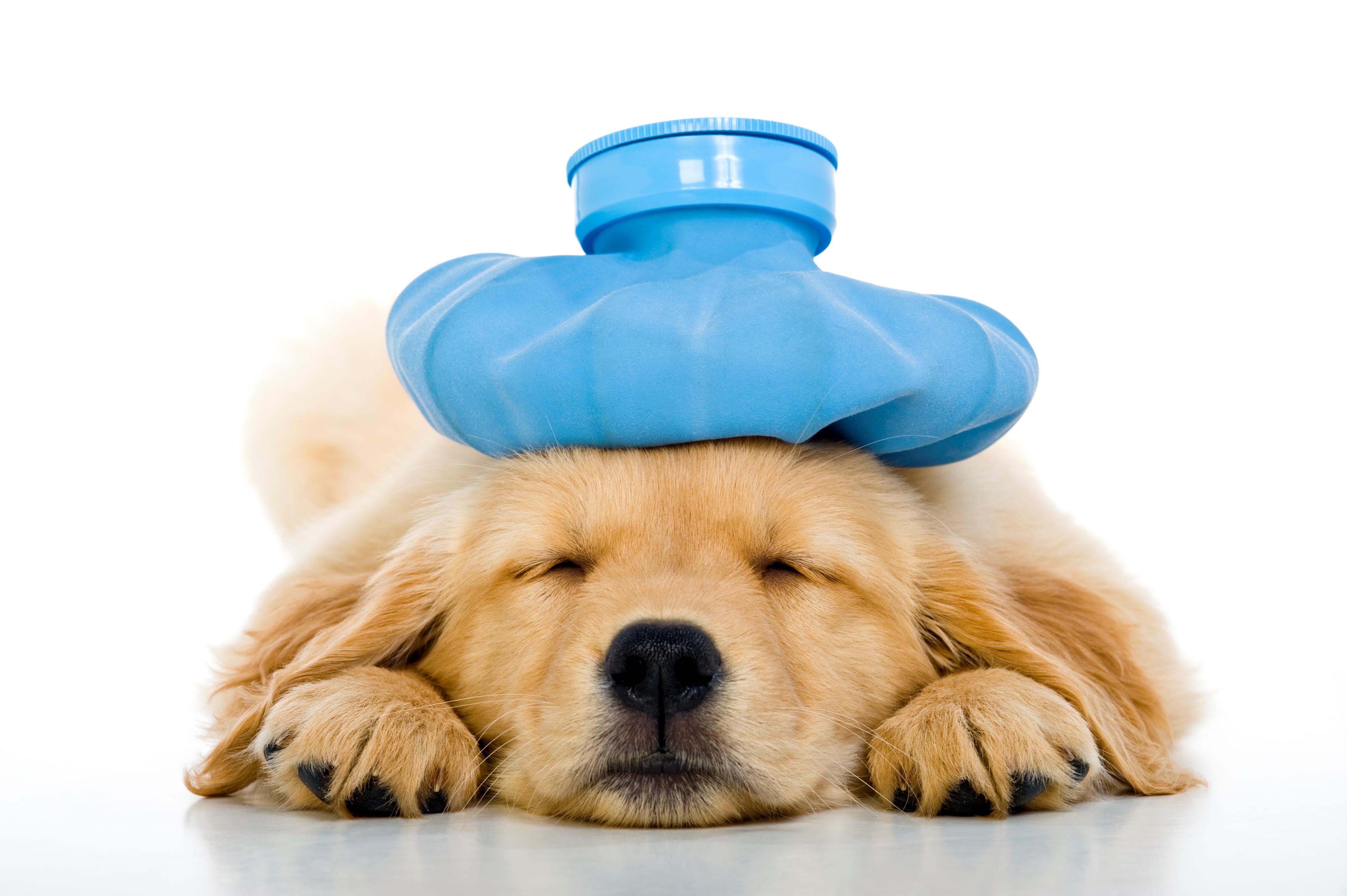 Efectos Comunes del Estrés en el Organismo :
Dolor de cabeza
Tensión muscular
Dolor torácico
Fatiga
Problemas de sueño
Cómo Reacciona Nuestro Cuerpo al Estrés
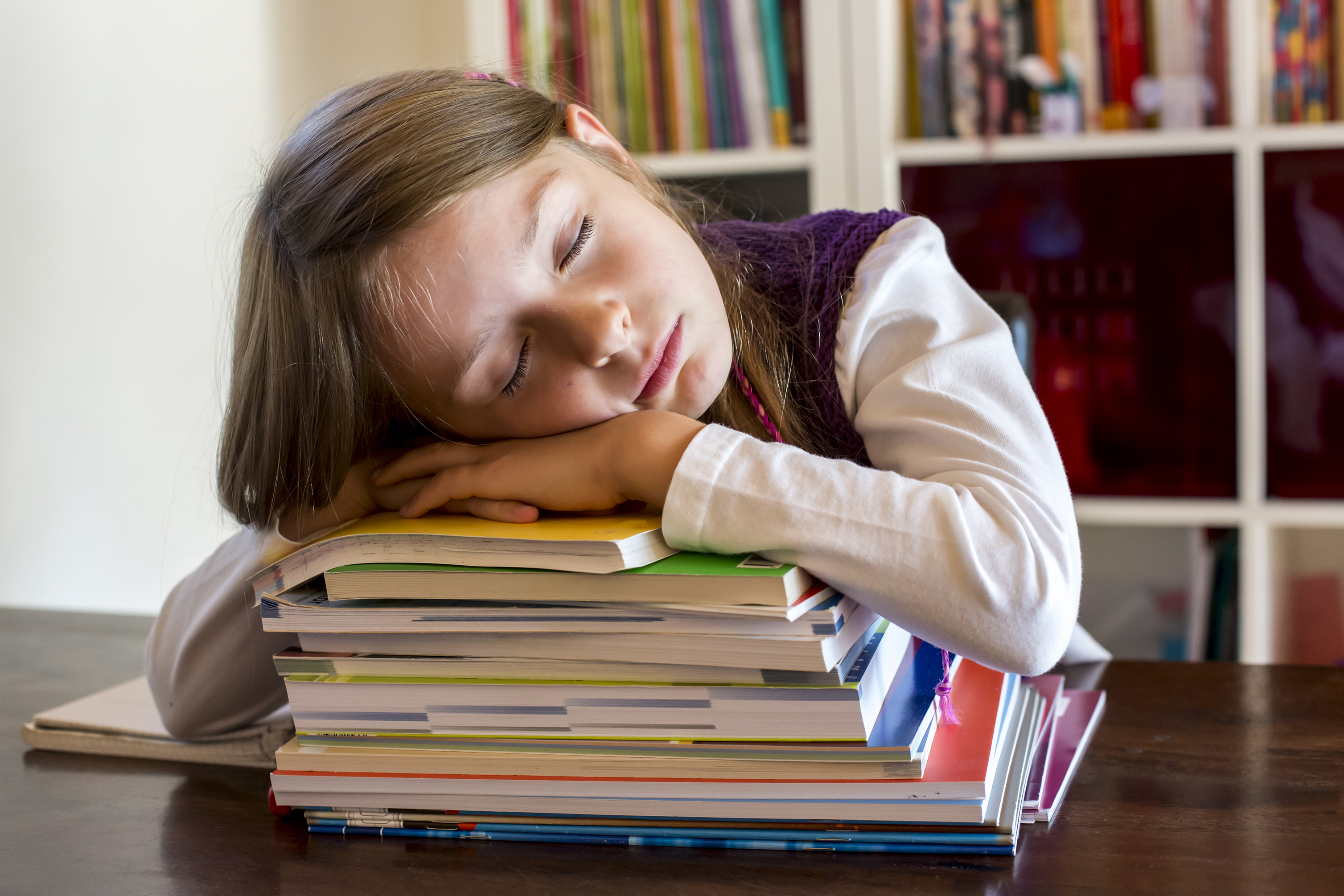 Efectos Comunes del Estrés en tu comportamiento:
Comer en exceso o no comer
Estallido de ira
Consumo de drogas o alcohol
Consumo de tabaco
Retraimiento social
Disminución de la energía
Cómo Reacciona Nuestro Cuerpo al Estrés
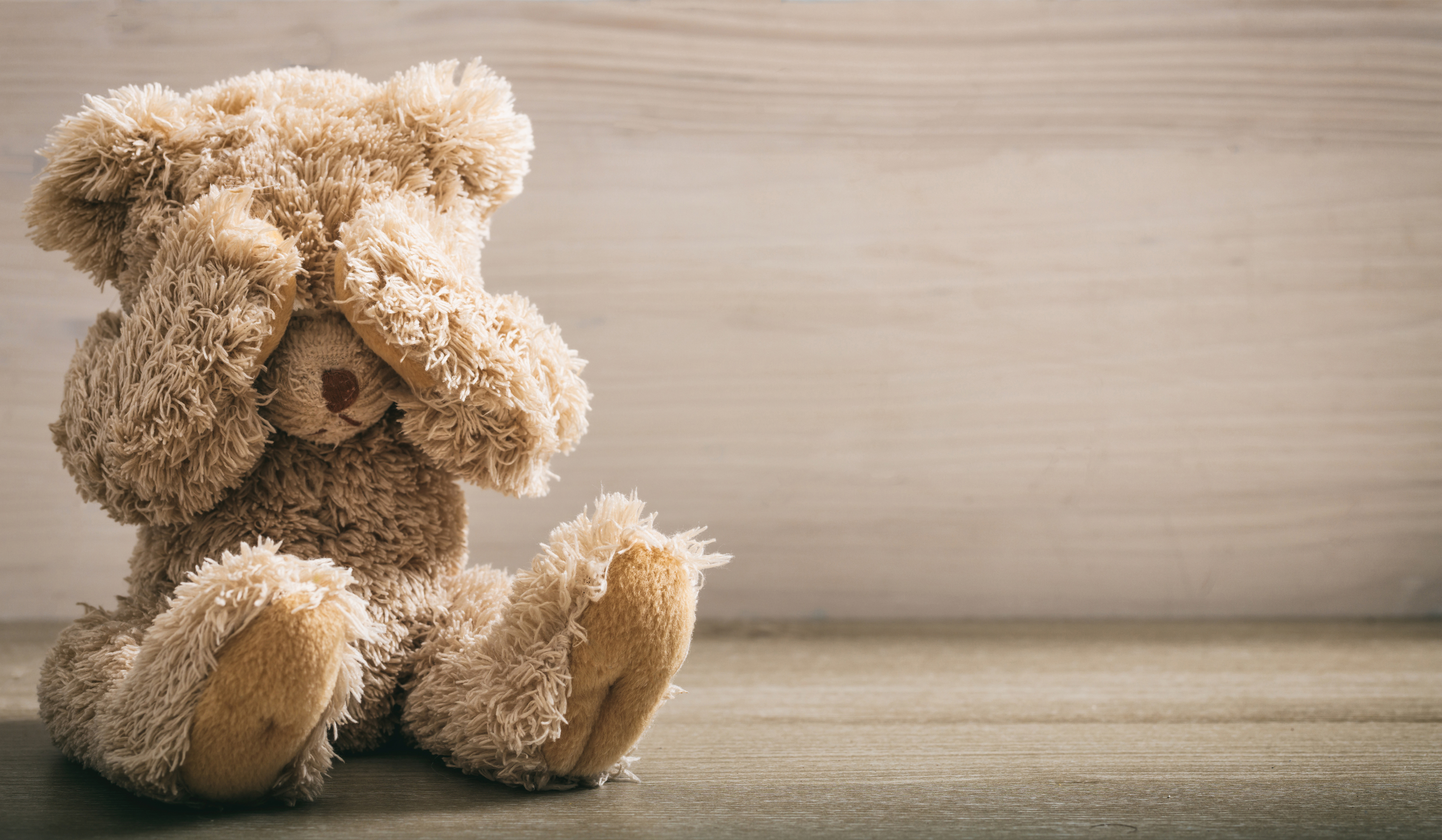 Efectos Comunes del Estrés en el Estado de Ánimo :
Ansiedad 
Inquietud
Falta de motivación o concentración
Irritabilidad o enojo
Tristeza o depresión
Datos Sobre el Estrés
Relajación Muscular Progresiva (PMR)
La PMR es una técnica que consiste en tensar y relajar distintos grupos musculares. Esta técnica es una relajación guiada diseñada para aumentar la conciencia de la tensión en todo el cuerpo y permitir que se reduzca lentamente. El objetivo es aumentar la conciencia mientras se practica para aprender a reducirla.
Vamos a intentarlo ahora
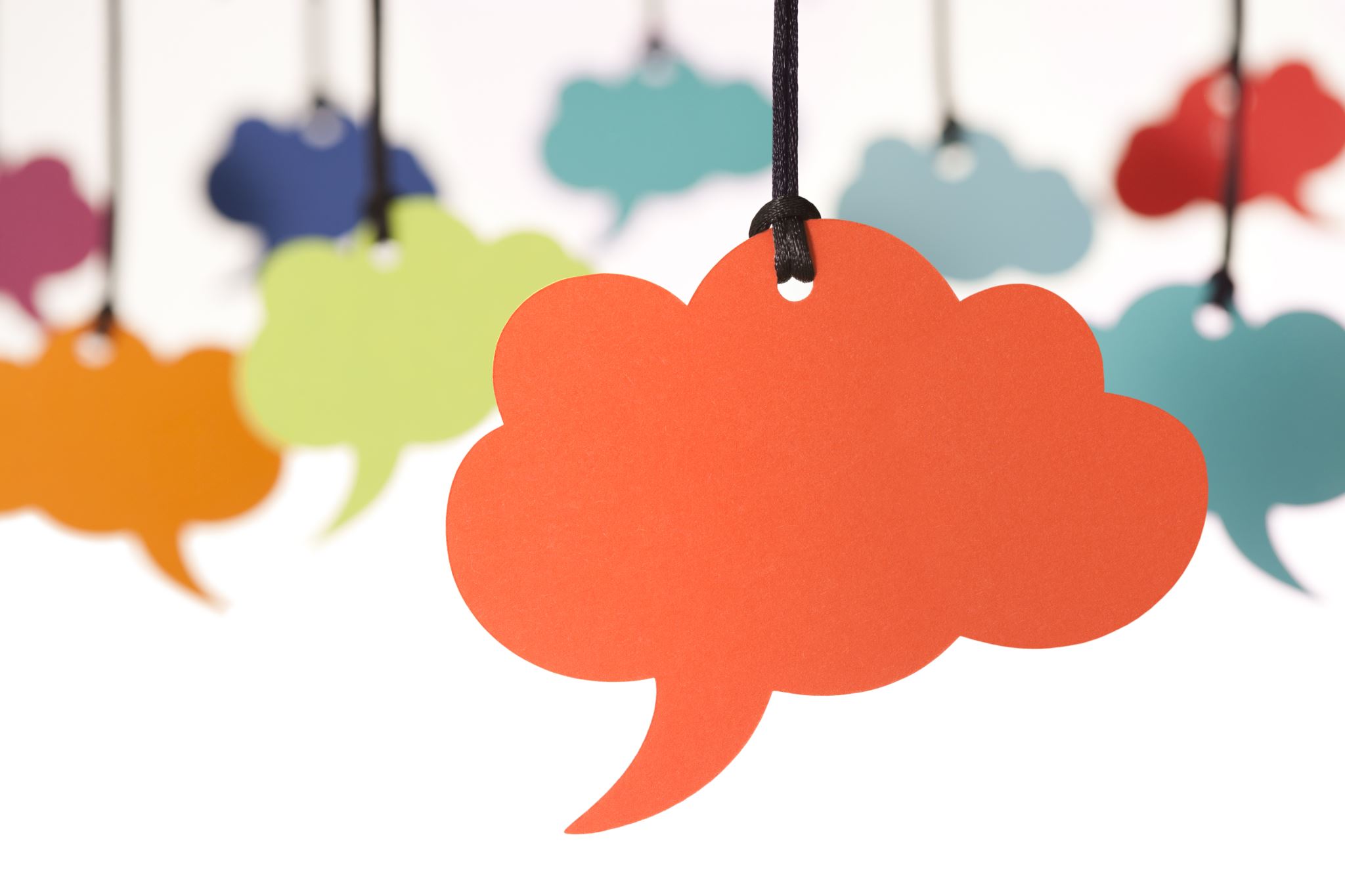 Ideas para Relajarse
A veces, puede ser útil crear tus propias técnicas de relajación, de modo que dispongas de una "caja de herramientas" completa para utilizar cuando te sientas estresado/a, asustado/a, disgustado/a o molesto/a.
¡Vamos a crear una lista de técnicas que pueden ayudarte!